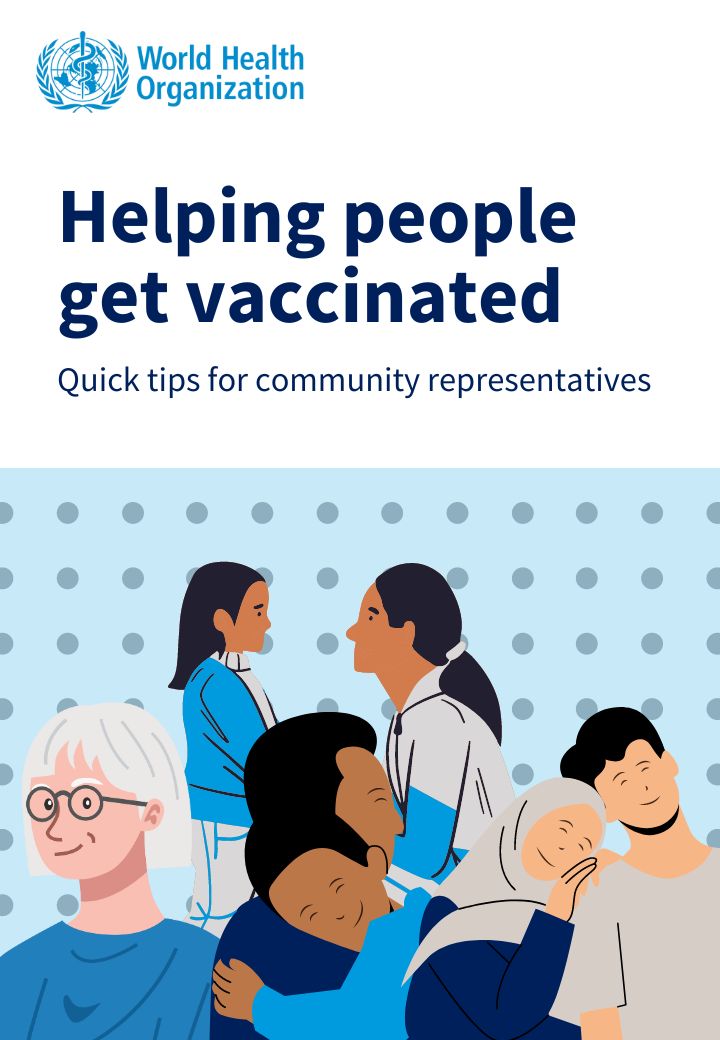 طريقة استعمال
هذا الدليل
اقتراحات لكي تجعلوا هذا الدليل خاصا بكم
الدليل الوارد في الصفحات التالية يشكل موردًا لدعم الجهود المحلية التي تهدف إلى زيادة الإقبال على اللقاح. فاعملوا على تكييف الدليل لكي يناسب احتياجاتكم على الصعيد المحلي عن طريق:
تصميم محتواه بما يجعله يلائم الثقافة السائدة وأكثر فائدةً لمجتمعكم المحلي،
ترجمته إلى اللغة المحلية لمجتمعكم،
تحديث قسم الأسئلة الشائعة والأجوبة لكي يكون أكثر توافقا مع ما يبلغ سمعكم،
وسم الدليل بشعار منظمتكم وشعارات شركائكم الآخرين، حسب الاقتضاء.
يمكنكم استخدام بعض الإحصاءات المشار إليها أو جميعها عند تكييف الدليل. ويرجى التأكد من إبقاء الأرقام كما هي.
من الأفضل أن يُستخدم الدليل كمورد مصاحب للمساعدة على تجهيز المناصرين للتطعيم - سواء عن طريق اللقاءات المجتمعية أو المحادثات الفردية.
لا تنسوا إزالة هذه الصفحة قبل نشر الدليل.
[Speaker Notes: 1]
مساعدة الناس في الحصول على التطعيم
نصائح سريعة لممثلي المجتمع المحلي
فلنتواصل مع الأشخاص في مجتمعنا الذين فاتتهم اللقاحات الأساسية المنقذة للحياة.

بما أنكم أفراد يحظون بثقة المجتمع المحلي، يمكن أن يكون لأفعالكم وقع إيجابي على صحة الناس.

هذا الدليل الموجز يقدم نصائح سريعة لمساعدتكم على دعم التطعيم في مجتمعكم المحلي. وهو يتضمن أيضا الأسباب الشائعة لتدني الإقبال على التطعيم والإجراءات المقترحة التي يمكنكم اتخاذها من أجل وصل الوالدين ومقدمي الرعاية بخدمات التطعيم.

استخدموا المواد الأكثر نفعا لكم وإذا كانت لديكم أسئلة، يرجى التواصل معنا على

_____________________________________
(ضعوا بيانات الاتصال الخاصة بكم هنا)
تم توفير المعلومات بواسطة منظمة الصحة العالمية 2023
قوة اللقاحات
التمنيع هو إحدى أعظم تجاربنا الناجحة في مجال الصحة العالمية، إذ ينقذ ملايين الأرواح سنويًا.
اللقاحات
تقي من الإصابة ممّا يزيد على
اللقاحات تُنقذ أكثر من
3 ملايين حياة
20
مرضًا مهددًا للحياة
سنويًا
تتيح اللقاحات للأطفال أفضل بداية في الحياة.
اللقاحات تحمي الأطفال على نطاق المجتمعات المحلية والبلدان وتمنع تفشي الأمراض التي يمكن الوقاية منها باللقاحات.
اللقاحات ضرورية أيضًا للإبقاء على مجتمعاتنا فاعلةً ومزدهرةً عن طريق منع انتشار الأمراض المعدية والسيطرة عليها.
تساعد اللقاحات الناس من جميع الأعمار على العيش حياة أطول وأوفر صحة.
قبل إعطاء أول لقاح في عام 1794، كان لأي مرض القدرة على حصد أرواح الملايين. ومنذ ذلك الحين، أصبح العالم مكانا أكثر صحة لنا جميعًا.
تم توفير المعلومات بواسطة منظمة الصحة العالمية 2023
إن التصدي للفاشيات بعد حدوثها مكلف ويتسبب في خسائر في الأرواح.
ويكمن الرد المستدام في الوقاية - أي ضمان تطعيم الجميع في الوقت المناسب باللقاحات المناسبة طوال حياتهم.
[Speaker Notes: https://news.un.org/en/story/2022/03/1115142]
لا يزال العديد من الناس محرومين
من اللقاحات الأساسية
تُرك العديد من الأشخاص، لا سيما الأطفال، خلف الركب باستمرار. وشكلت جائحة كورونا عاملا مساهما في هذا التراجع.

لا يزال ملايين الأطفال لا يحصلون على التطعيمات التي يحتاجون إليها. ولم يتلق الكثيرون منهم جرعة واحدة مطلقًا.
وغالبا ما يكون الأشخاص الأكثر عرضة للخطر – أي الأكثر فقرا وتهميشا والمتضررين من النزاعات أو الذين أجبروا على ترك منازلهم - هم الذين يتخلفون عن الركب باستمرار.

وإذا مرض هؤلاء الأطفال، فإنهم يتعرضون لأشد العواقب الصحية، ومن غير المرجح أن يحصلوا على العلاج والرعاية المنقذة للحياة.

ونتيجة لذلك، يشهد العالم تفشيًا متزايدًا للخناق والحصبة. هذه هي الأمراض التي شهدناها بشكل أقل تكرارا على مدى عقود، بفضل نجاح عمليات التطعيم.
نحن بحاجة إلى إجراءات
تتخذها جميع القطاعات من أجل الوصول إلى الأشخاص غير المطعّمين واستعادة خدمات التحصين الأساسي والحفاظ على الدعم الطويل الأمد لبرنامج التمنيع.
تم توفير المعلومات بواسطة منظمة الصحة العالمية 2023
[Speaker Notes: https://www.who.int/news-room/questions-and-answers/item/herd-immunity-lockdowns-and-covid-19

5]
3
نصيحة
1
2
ساعدوا على تقريب اللقاحات من مجتمعكم المحلي
لماذا لا يُقبل الأشخاص على التطعيم؟
قد تختلف أسباب انخفاض الإقبال على التطعيم من مكان إلى آخر، غير أن العائق الرئيسي غالبا ما يكمن في عدم إمكانية الحصول على التطعيم بسهولة وبأسعار معقولة.
التفكير والشعور

المخاطر المتصورة للمرض
الاطمئنان إلى اللقاحات (بما يشمل الفوائد والمأمونية والثقة المتصورة)
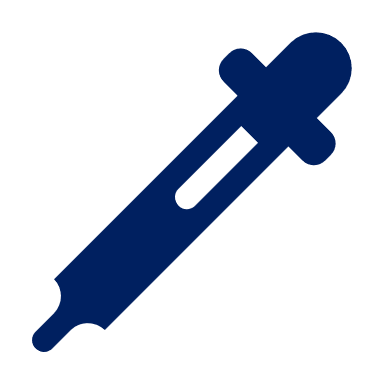 الدافع

نية الحصول على اللقاح الموصى به
المسائل العملية

توافر اللقاح
تكلفة اللقاح
سهولة الحصول على اللقاح
نوعية الخدمات
الاحترام من جانب العاملين الصحيين
التطعيم
التأثيرات الاجتماعية

الأعراف الاجتماعية (بما يشمل دعم الأسرة والقيادات الدينية)
توصية العاملين الصحيين
الإنصاف بين الجنسين
ساعدوا السكان المحليين في الحصول على اللقاحات.
إليكم بعض الأفكار بشأن كيفية القيام بذلك:
تم توفير المعلومات بواسطة منظمة الصحة العالمية 2023
شاركوا المعلومات حول موقع أقرب مركز صحي وتوقيت خدمات التطعيم. يتضمن ذلك الموقع الشبكي أو صفحة التواصل الاجتماعي الخاصة بمركزكم الصحي أو الأيام التي يجري فيها العاملون الصحيون عمليات التوعية بالتطعيم في المنطقة.

اطلبوا اعتماد طرق للمساعدة على الوصول إلى المركز الصحي كالنقل المجاني على سبيل المثال.

توصلوا مع العاملين الصحيين من أجل المساعدة على تحديد هويات الأطفال الذين فاتتهم جرعات اللقاح وتطعيمهم.
أسئلة وأجوبة حول التطعيم
نصائح سريعة لممثلي المجتمع المحلي
نصائح سريعة للعاملين الصحيين
سلسلة شرح اللقاحات
مقاطع فيديو وأشرطة ثابتة وعناوين للنشر على وسائل التواصل الاجتماعي والمنصات الأخرى
نصيحة
صفحة موارد أسبوع التمنيع العالمي
تعزيز المعلومات السليمة عن اللقاحات
ساعدوا الناس في مجتمعكم المحلي على معرفة المزيد عن اللقاحات وفوائدها. واستخدموا المواد الواردة أدناه - وضعوها في سياقها أو ترجموها أو أَضفُوا عليها الطابع المحلي عند اللزوم.
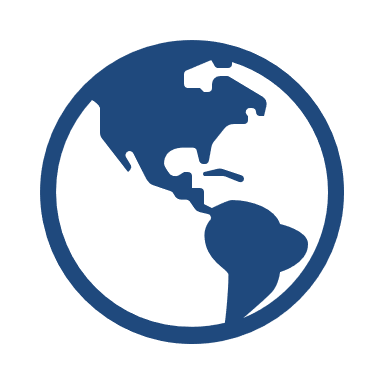 تعرَّف على المزيد حول العلم الداعم للقاحات ومأمونيتها وتطويرها من خلال المقالات المصورة.
bit.ly/3vP6ASY
bit.ly/WHOVaxExplained
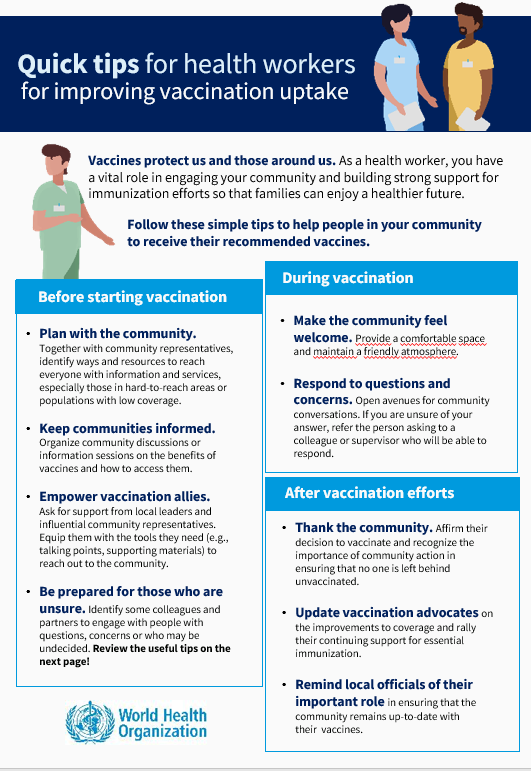 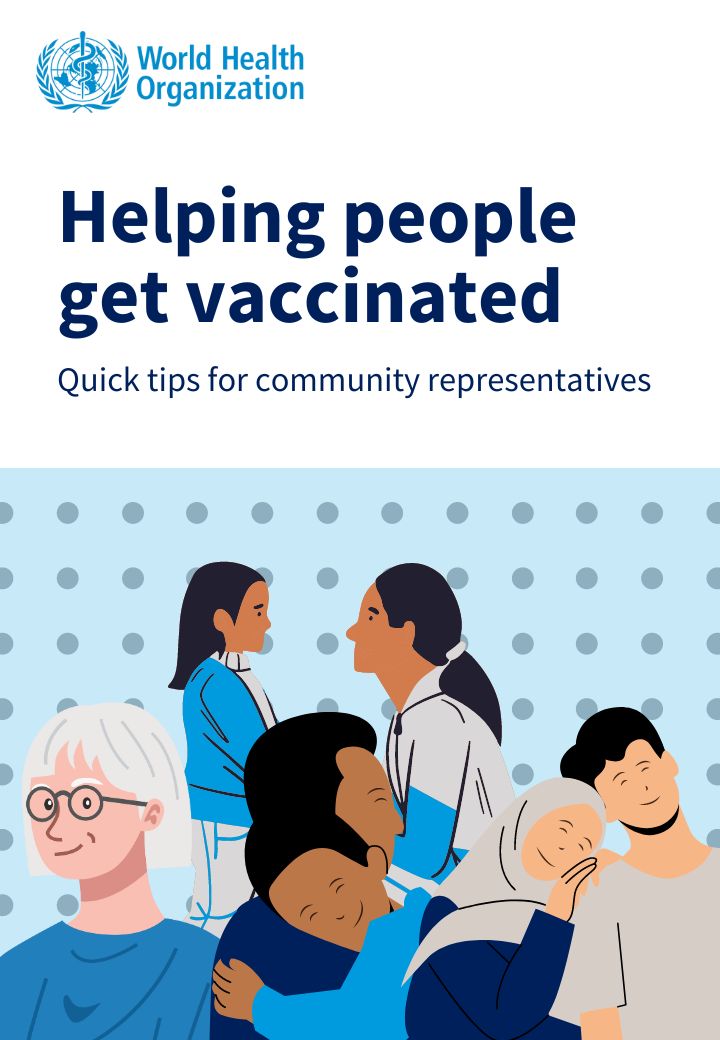 مورد قابل للتعديل لفائدة ممثلي المجتمع المحلي، يتضمن نصائح بشأن الوصول إلى الأشخاص الذين فاتتهم اللقاحات.

وهو يحتوي على معلومات مفيدة عن اللقاح، إضافة إلى اقتراحات من أجل إشراك المجتمعات المحلية وتقاسم المعلومات وإجراء المحادثات.
دليل مفيد وقابل للتعديل لفائدة العاملين الصحيين، وهو يطرح أفكارا بشأن زيادة الإقبال على التطعيم.

وهو يتضمن أيضا بعض الأسئلة الشائعة ونصائح بشأن إجراء المحادثات!
تم توفير المعلومات بواسطة منظمة الصحة العالمية 2023
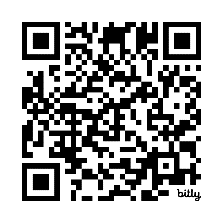 اطلعوا على هذه الموارد على
bit.ly/49IzzWt
نصيحة
1
2
3
4
شجعوا أفراد المجتمع المحلي على المشاركة
باعتباركم أعضاء موثوقين في المجتمع، يمكنكم المساهمة في التغيير الإيجابي.
إليكم بعض الإجراءات التي يمكنكم اتخاذها:
تكييف المعلومات
اشرحوا الأمور بأسلوب يبدو منطقيًا للناس في مجتمعكم المحلي.
القيادة بالقدوة
احرصوا على أن يكون الأفراد الذين يحظون باحترام المجتمع المحلي على دراية جيدة ويتولون دورا قياديا يُحتذى به.
المتابعة
تفقدوا الناس وتيقنوا من حصولهم على ما يحتاجونه.
حشد المناصرين
ابحثوا عن شركاء محليين وادرسوا معهم طرق الترويج للتطعيم.
تم توفير المعلومات بواسطة منظمة الصحة العالمية 2023
من المهم أن تكونوا قدوة يحتذى بها. إن رسالةً من طبيب، أو قائد محلي أو أحد أفراد المجتمع المحلي مفادها "لقد قمت بتطعيم أفراد أسرتي، ويجدر بكم أن تفعلوا ذلك أيضا" هي رسالة فعالة تساعد على بناء الثقة.
نصيحة
شاركوا في المحادثات، خاصة مع الأشخاص المترددين
1. الإصغاء بروح التعاطف
ابدؤوا بالإصغاء بروح التعاطف إلى الأشخاص الذين لديهم استفسارات بشأن التطعيم. ولا تتجاهلوهم، وأقرّوا بمشاعرهم (حتى وإن لم تكونوا متفقين معهم، وقولوا لهم على سبيل المثال: "لا بأس أن تكون لدى المرء استفسارات أو أن يريد الاطلاع على المزيد من المعلومات قبل الحصول على لقاح").
"أتفهّم شعورك. من الطبيعي أن ترغب في معرفة المزيد"
2. طرح أسئلة مفتوحة
من الأمثلة على ذلك: "ماذا سمعت عن اللقاحات؟" أو "هل يمكنك إخباري بالمزيد؟". فهذا النوع من الأسئلة يثير إجابة أوسع من مجرد "نعم" أو "لا"، ويمكن أن يساعدكم على فهم شواغل الناس بشكل أفضل، كما يمكن أن يساعدهم على التفكير ملياً في الأمر.
"هذا أمر مثير للاهتمام. هل يمكنك إخباري بالمزيد؟"
3. مشاركة معلومات موثوقة
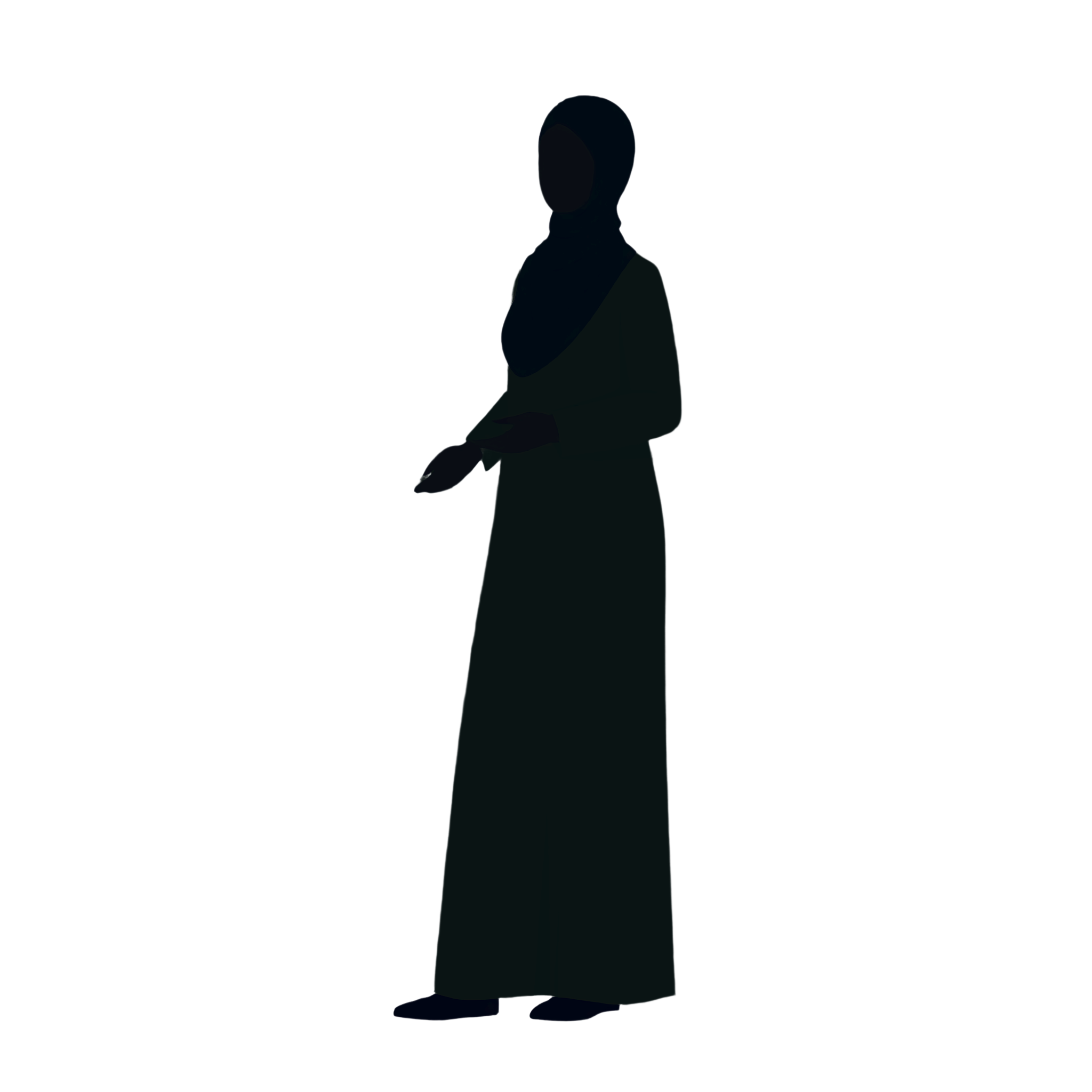 إن لم تكونوا تعرفون الإجابة أو كنتم غير متيقنين من كيفية تبديد شواغل الناس، اقترحوا عليهم المساعدة من أجل البحث عن المعلومات التي يحتاجون إليها. طلب الإذن يمكن أن يزيد من استعدادهم للاستماع إليكم بدلا من الشعور بأنكم تسعون إلى فرض معلومات لا يرغبون فيها.

(يمكنكم زيارة موقع منظمة الصحة العالمية للاطلاع على الأجوبة عن الأسئلة الشائعة عن التطعيم. كما يمكنكم زيارة الموقع الإلكتروني لإدارة الصحة المحلية في بلدكم أو التشاور مع مصادر أخرى موثوقة وخبيرة من قبيل طبيبكم أو الممرض الخاص بكم.)
"لست مؤهلا للإجابة على سؤالك. دعني أستفسر بشأن ذلك."
4. استكشاف الأسباب وراء الرغبة في تلقّي التطعيم
عند الحديث عن التطعيم، يكتسي الجانب الشخصي أهمية بالغة. ولذا، شاركوا الآخرين الأسباب التي تقف وراء رغبتكم في تطعيم أطفالكم، إذا تسنى لكم ذلك. وإذا كانت لديكم شواغل في الماضي وتمكّنتم من تبديدها، وانتهى بكم الأمر إلى تطعيم أطفالكم، فشاركوهم العوامل التي ساهمت في بعث الطمأنينة في أنفسكم.
"أنا أيضا اعتقدت أنني سأتألم لكن الأمر في الحقيقة لم يكن بذلك السوء."
تم توفير المعلومات بواسطة منظمة الصحة العالمية 2023
5. تقديم معلومات بشأن كيفية الحصول على لقاحات على المستوى المحلي.
"يمكنني إدخالك الآن إذا كان ذلك يناسبك."
قدموا نصائح عملية عن توقيت ومكان الحصول على التطعيم.
الأسئلة الشائعة وإجاباتها
لماذا ينبغي أن أحصل على التطعيم (أو أن أجعل طفلي يحصل على التطعيم)؟
اللقاحات تحمينا طوال الحياة وفي مراحل السن المختلفة، من الولادة إلى الطفولة، وخلال المراهقة وحتى الشيخوخة. ومن المهم التحقق من عدم تفويت أيّ جرعات من هذه اللقاحات.

وإذا انتظرنا إلى أن نعتقد أننا معرضون للإصابة لمرض خطير - كما هو الحال أثناء تفشي أحد الأمراض - فقد لا يتاح للقاح متسع من الوقت لكي يؤدي دوره ولكي نحصل على جميع الجرعات الموصى بها.

وإذا فاتتكم، أنتم أو أطفالكم، أي لقاحات موصى بها، فتحدثوا إلى عامل الرعاية الصحية الخاص بكم بشأن استدراك ما فاتكم من لقاحات.

كيف لنا أن نعلم أن اللقاحات مأمونة؟
لابد أن يخضع كل لقاح لاختبارات مكثفة وصارمة قبل بدء استخدامه في بلد ما. وبمجرد بدء استخدام اللقاحات، يجب أن تُرصد باستمرار للتأكد من أنها مأمونة للأشخاص الذين يتلقونها.

هل يمكن أن تتسبب اللقاحات في آثار جانبية ضارة؟
اللقاحات مأمونة للغاية. ومعظم الآثار الجانبية للقاحات طفيفةٌ ومؤقتة، مثل الألم الموضعي أو الحمى الخفيفة. والأحداث الضائرة الخطيرة أو الوفاة نادرة للغاية (على سبيل المثال، حالة واحدة لكل مليون جرعة) بالنسبة إلى معظم اللقاحات.

هل توفر اللقاحات مناعة أفضل من العدوى الطبيعية؟
تحفز اللقاحات الجهاز المناعي على اكتساب حماية مماثلة لتلك التي تولّدها العدوى الطبيعية، غير أن اللقاحات لا تسبب المرض ولا تعرّض الشخص المطعّم لخطر المضاعفات المحتملة للعدوى الطبيعية. وتقترن العدوى الطبيعية بخطر حدوث مضاعفات خطيرة مرتبطة بهذه العدوى.

هل يمكن أن تتسبب اللقاحات في العدوى التي يُفترض أن تمنعها؟
اللقاحات المعطلة لا تحتوي على جراثيم حية ولا يمكن أن تسبب العدوى. أما اللقاحات الحية فهي تحتوي على جراثيم واهنة وغير قادرة على التسبب في إصابة الأشخاص الأصحاء بالمرض. ومن النادر أن ينشأ شكل خفيف من أشكال العدوى.

ألا ينبغي تأخير اللقاحات إلى أن يكبر الأطفال ويقل خطر الآثار الجانبية؟
لا يوجد ما يدل على أن الآثار الجانبية أكثر شيوعا عند المواليد/الرضع مقارنة بالأطفال الأكبر سنًا. وتأخير اللقاحات يعرض الأطفال الصغار لخطر الإصابة بالمرض ومضاعفاته.

ماذا عن اللقاحات والخصوبة؟
لا توجد قرائن علمية تبرر الخشية من تأثير اللقاحات على الخصوبة، سواء عند الرجال أو النساء. فاللقاحات لا تؤثر في وظيفة الأعضاء التناسلية، أو القدرة على الحمل.
تم توفير المعلومات بواسطة منظمة الصحة العالمية 2023
يمكنكم الاطلاع على المزيد من الأسئلة الشائعة هنا:
bit.ly/3vP6ASY
تلميح
1
2
3
4
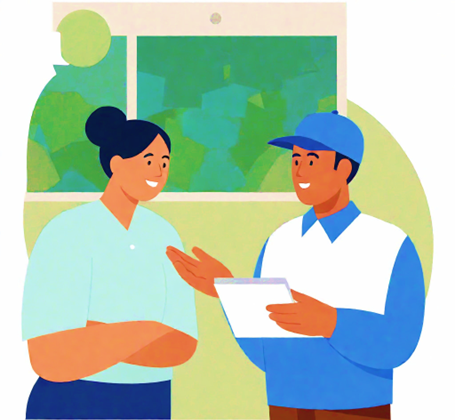 المناصرة للحصول على دعم صناع القرار
من خلال التأثير عليهم في صياغة السياسات وتعبئة الموارد من أجل التحصين
تحديد الهدف المناصرة
جمع المعلومات الأساسية
تحديد التغيير المطلوب لتطعيم المزيد من الأشخاص؛ على سبيل المثال، تيسير انتقال الأشخاص من الأماكن النائية إلى مواقع التطعيم الميدانية
تحديد مَن يستطيع إحداث التغيير (صانع القرار)؛ على سبيل المثال، زعيم القرية
إقتراح إجراء محدد/إجراءات محددة مطلوبة من صانع القرار؛ على سبيل المثال، تعبئة موارد المجتمع لتوفير خيارات النقل
حول المشكلة: جمع المعلومات المتاحة لدعم الإجراء المقتَرح؛ على سبيل المثال، عدد الذين تم تطعيمهم في المناطق النائية
حول صانع القرار: التعرّف على اهتماماته وما يدفعه إلى العمل؛ على سبيل المثال، الوعي بالمخاطر الصحية المتزايدة في المجتمع يُجبر زعيم القرية على اتخاذ إجراءات عاجلة
حول الشركاء المحتملين: البحث عن حلفاء لديهم نفس الأهداف؛ على سبيل المثال، الرابطة المحلية للعاملين في مجال صحة المجتمع
وضع خطة المناصرة
استخدام المعلومات التي تم جمعها من أجل:
صياغة الدعوة لاتخاذ إجراء باستخدام الرسائل التي يتردَّد صداها لدى صانع القرار
تحديد الفرص المناسبة للدعوة لحشد الدعم؛ على سبيل المثال، عقد اجتماعات منتظمة لزعيم القرية مع العاملين في مجال صحة المجتمع
تحديد المبعوثين المناسبين . دراسة أنشطة المناصرة المشتركة مع الشركاء الذين يمكنهم التأثير بشكل أفضل على عملية صنع القرار؛ على سبيل المثال، دعم مجموعة العاملين في مجال صحة المجتمع المحليين بالرسائل خلال الحوار المقرَّر مع زعيم القرية
التنفيذ والتكرار
العمل مع شركاء محدَّدين في تنفيذ الأنشطة
مراقبة مشاركة صانع القرار والجهود المبذولة نحو اتخاذ الإجراء المطلوب
 إن لم تحقق المناصرة الأهداف المحددة،، أعِد النظر في خطة المناصرة للنظر في رسائل ومبعوثي وأنشطة المناصرة البديلة
هذه المعلومات مقدمة من منظمة الصحة العالمية 2024
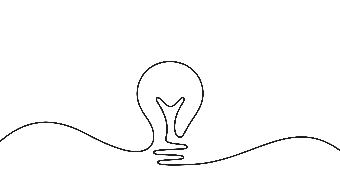 اعتبارات أخرى
هل تعتقد أن رأيك ليس بالأهمية الكبيرة؟ كوِّن فريقًا! تعاوَن مع المنظمات الأخرى ذات التفكير المماثل للتعبير عن رأينا.
ألا تستطيع الوصول إلى صانع القرار؟ اتخذ خطوات استراتيجية وسيطة! تفاعَل مع الجهات المستفيدة المؤثرة الأخرى التي يستمع إليها صانع القرار وأثِّر عليهم لدعم قضيتك.
هل تريد حشد الدعم من أجل الموارد؟ كُن واضحًا ومحددًا! الوضوح هو الحل. حدِّد ما هو المطلوب أو مقداره، ولماذا تحتاجه وكيف سيتم استخدامه.
تلميح
كيف يمكن تمويل أنشطة التحصين؟
تهدف تعبئة الموارد إلى بناء دعم صناع القرار والجهات المستفيدة الأخرى لتمويل أنشطة برنامج التحصين. اتبع هذه الخطوات الأساسية لتصميم خطة لتوليد التمويل والمساعدة في تأمين الالتزام المطلوب للتطعيم.
حول تحديد هدفك
هل فصَّلت بوضوح ما تريد فعله (هدفك)، وما هي الموارد المطلوبة وما سوف تحتاجه (فجوة التمويل)؟

حول جمع المعلومات الأساسية
هل حدَّدت صانع القرار ودرَسْت مجموعة الجهات المستفيدة المؤثرة على القرار؟ 
هل حدَّدت أولوياتك بشأن أهم الجهات المستفيدة التي يجب إشراكها في هذه المرحلة؟
هل استخدمت البيانات والأدلة المُقنعة لدعم قرار الاستثمار في الأنشطة المقترحة؟ ماذا سيكون تأثير هذه الأنشطة؟

حول التخطيط لتعبئة الموارد
هل اللغة المستخدمة في رسائلك مناسبة لصانع القرار أو الجهة المستفيدة؟ ستكون هناك حاجة إلى اتباع أساليب مختلفة عند التعامل مع السياسيين أو موظفي الخدمة المدنية أو الخبراء الفنيين.
هل أخذت بعين الاعتبار المصالح الشخصية أو السياسية للجهة المستفيدة أو صانع القرار في إطار تطوير خطتك؟ 
هل حدَّدت أولويات أنشطتك المقترحة وقسَّمت متطلبات ميزانيتك؟ سيكون هذا مهمًا في حالة التمويل المحدود وسوف تحتاج إلى التفاوض.
استكشف
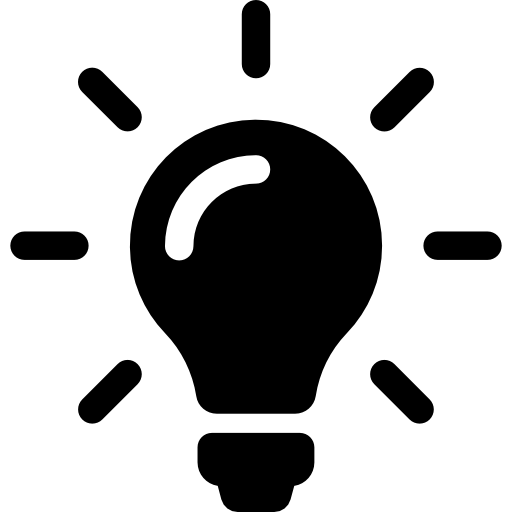 الشراكة!
تعاوَن مع الشركاء المحليين، وحدِّد المصالح المشتركة واستغل الموارد الموجودة. 
حدِّد الأنشطة ذات المنفعة المتبادلة التي يمكن أن تزيد من استيعاب التطعيم بطرق أخلاقية وعادلة ومعقولة. 
وهنا بعض الأمثلة:
تَواصَل مع أصحاب الأعمال المحليين لتعزيز وصول الحملة المعلوماتية من خلال العلامات التجارية المشتركة.
اعمَل مع الفروع المحلية للمجموعات المهنية لإشراك الشخصيات المؤثرة على المستوى المحلي الذين يمكنهم إلهام الدعم المجتمعي لعملية التحصين.
ابحث عن فرص لدعم عملية التحصين والتي تتماشى مع مبادرات المسؤولية الاجتماعية للشركات المحلية.
هذه المعلومات مقدمة من منظمة الصحة العالمية 2024
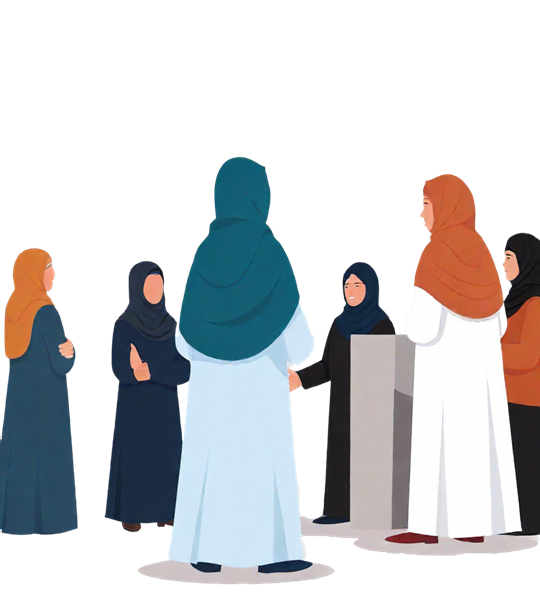 حول التنفيذ والتكرار
هل أعددت للرد على الأسباب المحتملة في حالة لم يدعم صانع القرار أو الجهة المستفيدة طلبك (على سبيل المثال، مصالح التمويل المتنافسة الأخرى)؟
هل فكَّرت في استراتيجيات تأييد بديلة في حال لم يدعم صانع القرار أو الجهات المستفيدة طلبك؟